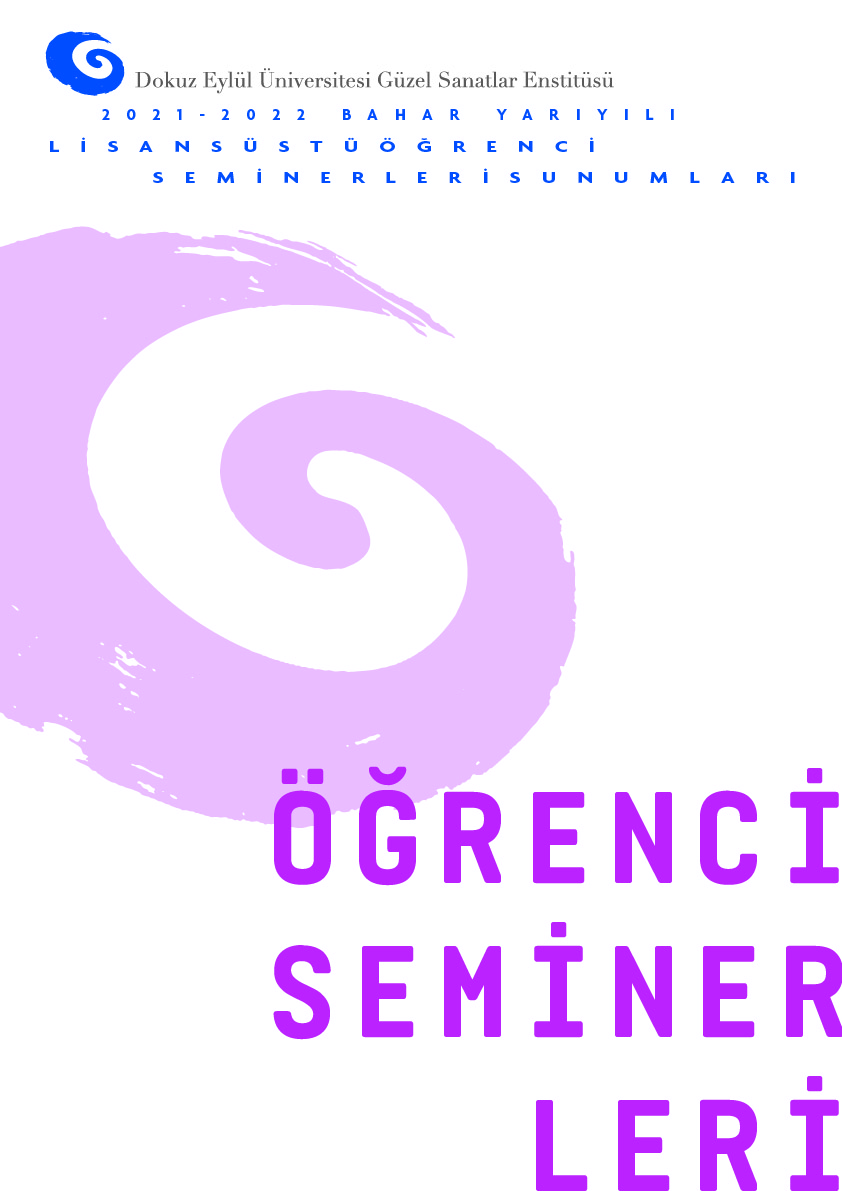 SUNUMLAR

Aras ERCAN
İklim Değişikliği Nedeniyle Kent İçi Bas Seslerin İnsana Etkileri

İdris Koçoğlu
Streaming Ortamında Müzik Üretimine Yönelik Etkenler
31 Mayıs 2022
Ses Kayıt Stüdyosu
Saat 13:00